POBIEDZISKA
Our beautiful town
Where is Pobiedziska?
Location
Pobiedziska lies between Poznan and Gniezno, near Ostrów Lednicki.  
Pobiedziska is situated on an important trade route and it saw the birth of the Polish state.
The beginnings of our TOWN
Casimir the Restorer gave the name to out town in 1048. This name derived from the word "Pobieda ‘'(Victory), after he won the battle of Maslaw around the city. Pobiedziska started to develop.
Monuments in Pobiedziska
In this beautiful, small town there are a lot of important monuments. 
These are:
Pobiedziska’s market Square
CHurch st. Michała Archanioła
monastery sacre coeur
Railway station
School
School in Pobiedziska
School in Pobiedziska was built in 1999. The school consists of four buildings. Each of them has it’s own separate story.
building for the second and third classes
Primary school’s building
Grammar school
Sport’s hall and schoolyard
Interesting Places in Pobiedziska
Miniature park
lakes aroundpobiedziska
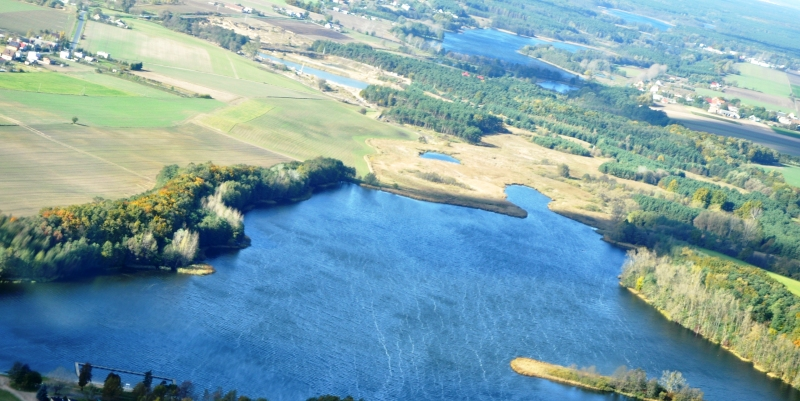 In the municipality of Pobiedziska there are 8 lakes.
Library in pobiedziska
The end
Thanks for watching this presentation 